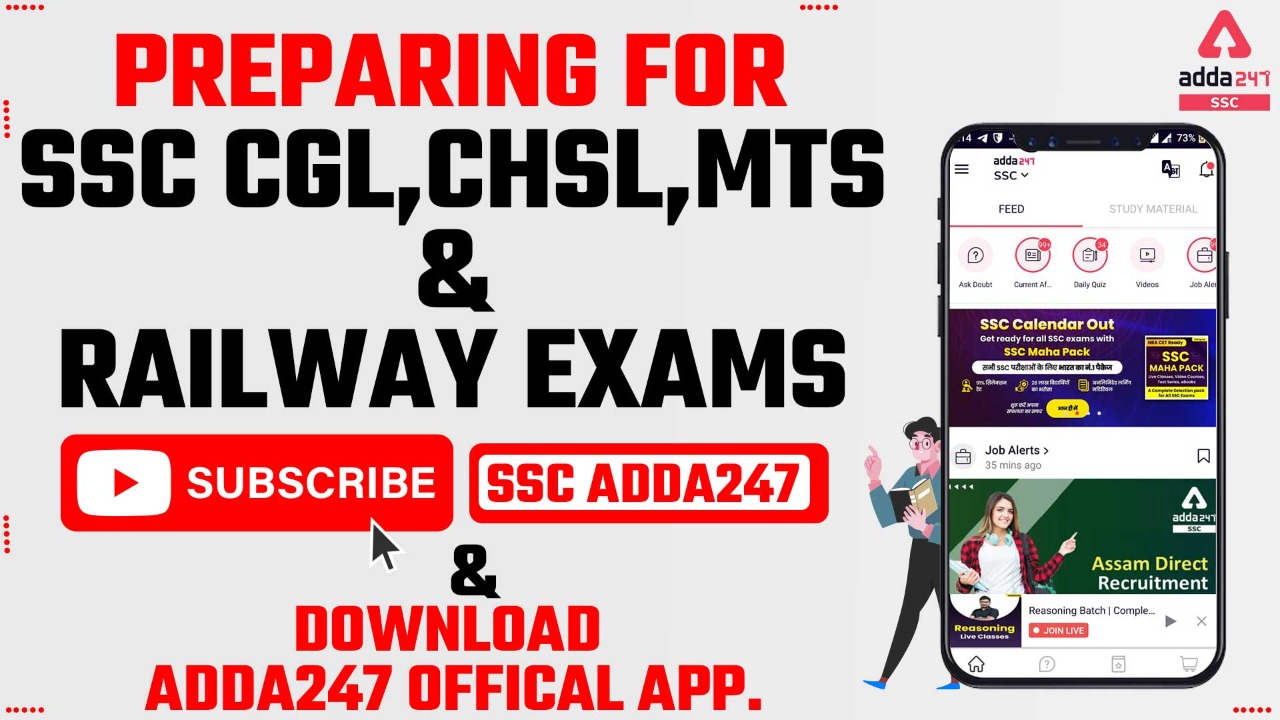 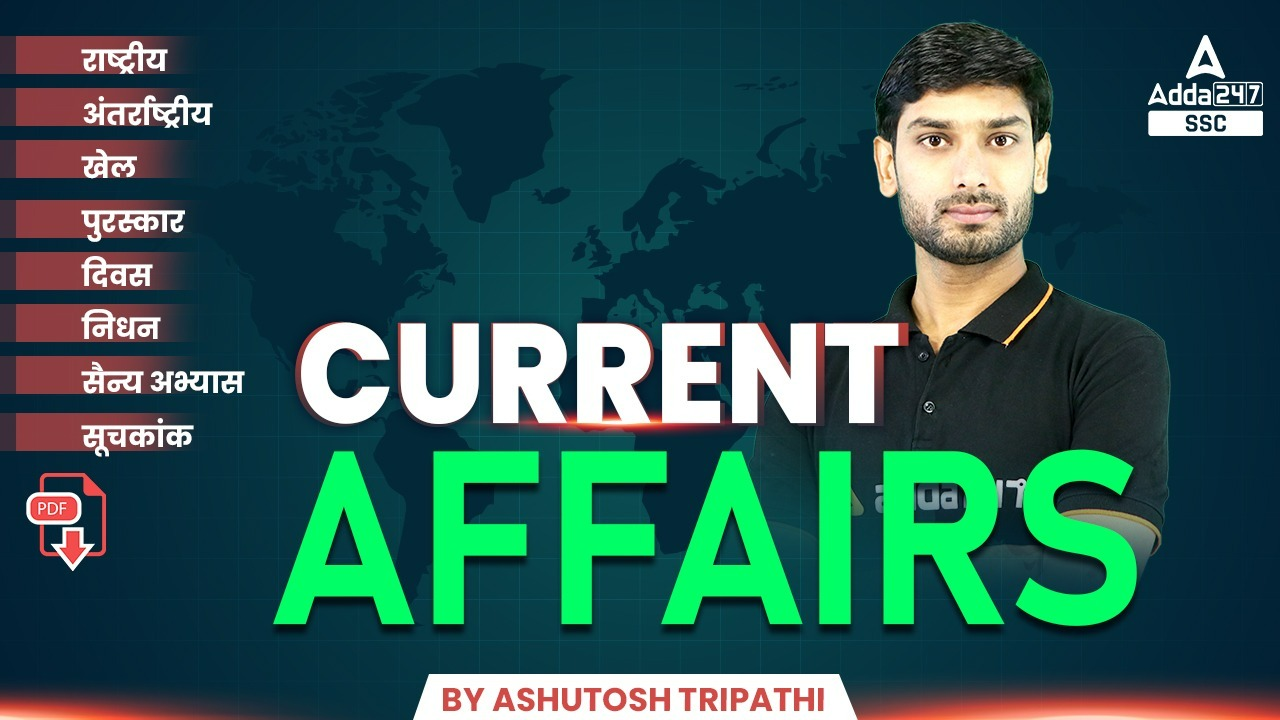 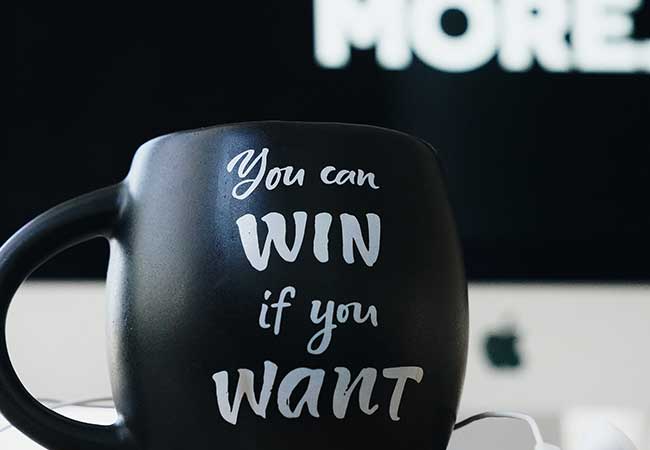 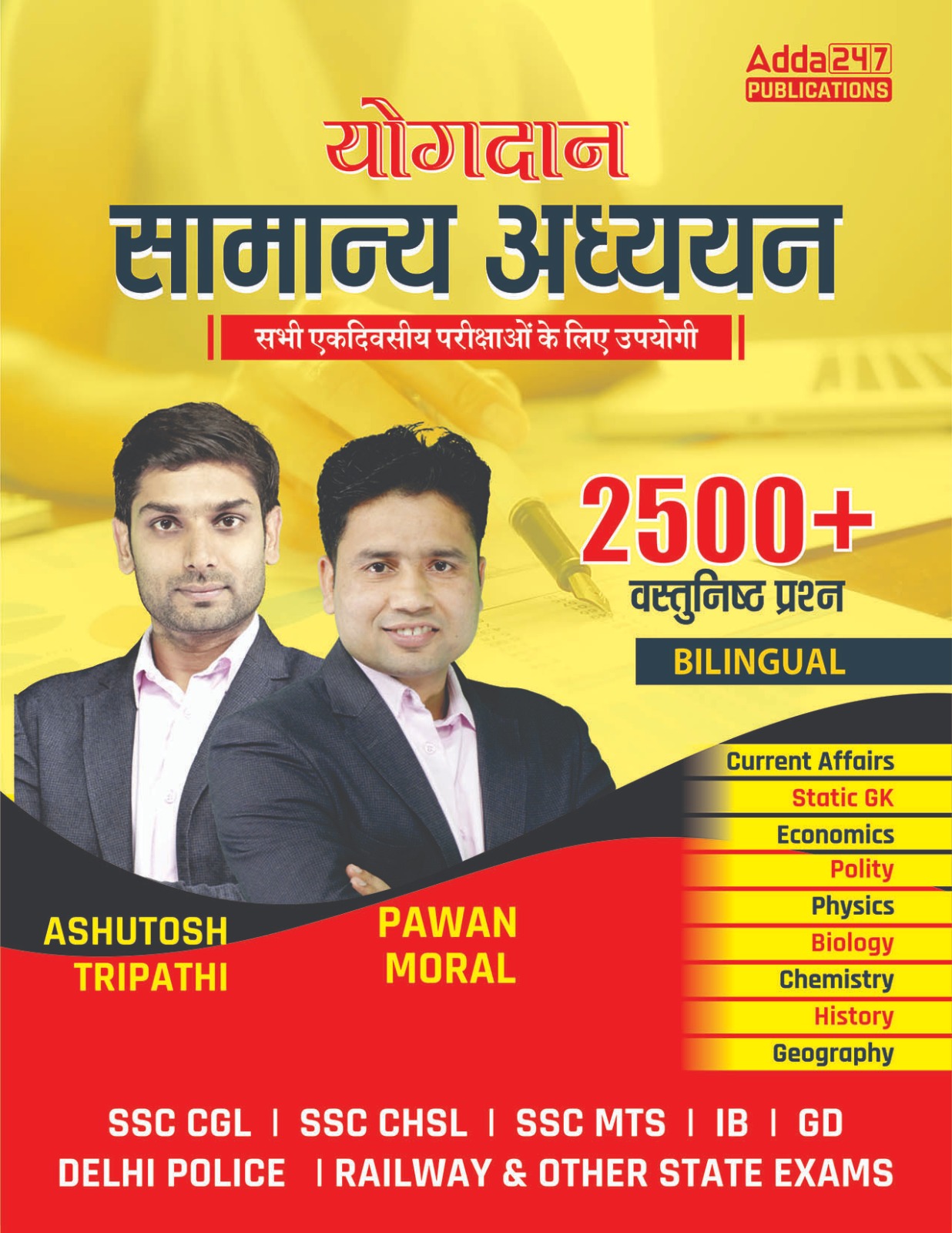 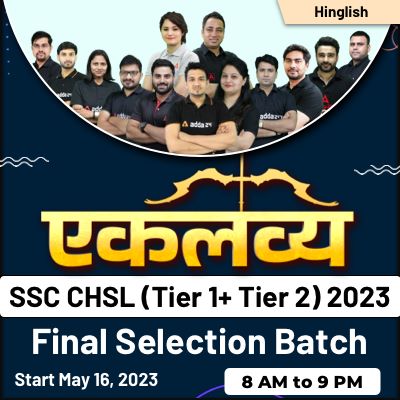 USE CODE – Y182 
FOR MAXIMUM DISCOUNT
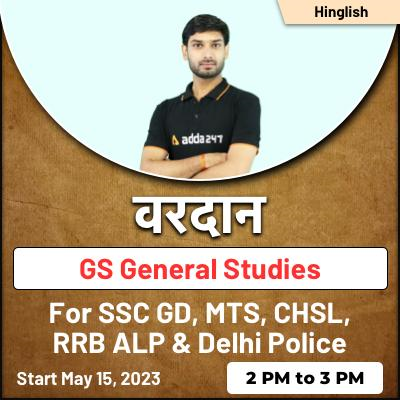 USE CODE – Y182 
FOR MAXIMUM DISCOUNT
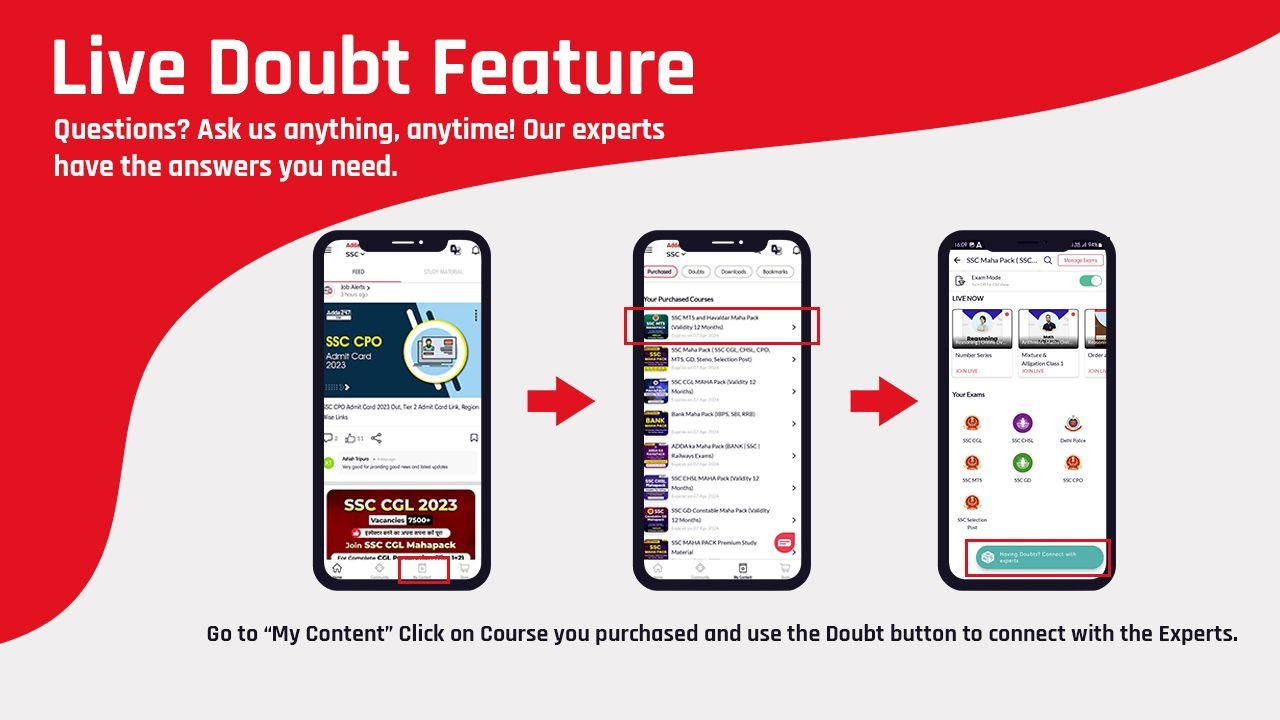 Exam Covered
SSC CGL, GD, CHSL , MTS, DELHI POLICE & Railway 
नोट : यह करेंट अफेयर्स सभी राज्य के राज्यस्तरीय एवं PSC  परीक्षाओं के लिए उपयोगी है ।
MOST IMPORTANT CURRENT AFFAIRS MCQs
Q1.		प्रधान मंत्री नरेंद्र मोदी ने हाल ही में किस देश में महात्मा गांधी की एक प्रतिमा का अनावरण किया है?
		Prime Minister Narendra Modi has recently unveiled a bust of Mahatma Gandhi in which country?
		(a) ऑस्ट्रेलिया / Australia 
		(b) रूस / Russia 
		(c) जापान / Japan  
		(d) यूएसए / USA
c
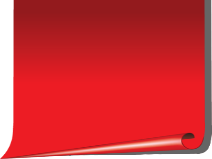 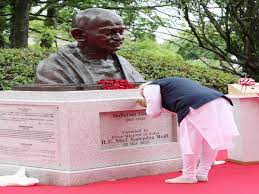 प्रधान मंत्री नरेंद्र मोदी ने जापान के हिरोशिमा शहर में महात्मा गांधी की एक प्रतिमा का अनावरण किया है।
गांधी की प्रतिमा के स्थान को शांति और अहिंसा के लिए एकजुटता के प्रतीक के रूप में चुना गया है।
अमेरिका ने 6 अगस्त, 1945 को हिरोशिमा पर दुनिया का पहला परमाणु हमला किया, जिससे शहर तबाह हो गया और करीब 140,000 लोग मारे गए।
महात्मा गांधी की प्रतिमा हिरोशिमा शहर को भारत सरकार की ओर से उपहार के रूप में दी गई है, जो भारत और जापान के बीच दोस्ती और सद्भावना के एक सार्थक और महत्वपूर्ण प्रतीक का प्रतीक है।
प्रसिद्ध पद्म भूषण पुरस्कार विजेता श्री राम वनजी सुतार द्वारा निर्मित, विजयी प्रतिमा 42 इंच लंबी है, जो टिकाऊ कांस्य सामग्री से तैयार की गई है।
जापान –
राजधानी – टोक्यो
मुद्रा – येन
प्रधान मंत्री – फुमियो किशिदा
Q2.		निम्नलिखित में से कौन सा देश 2025 को ‘विशेष पर्यटन वर्ष‘ के रूप में मनाएगा?
		Which of the following country will observe 2025 as ‘special tourism year’?
		(a) भारत / India 
		(b) नेपाल / Nepal 
		(c) जापान / Japan 
		(d) फ़्रांस / France
b
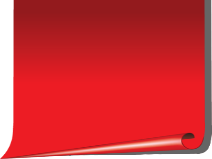 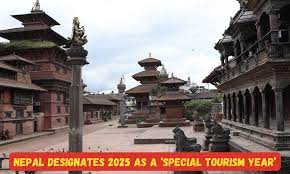 बिक्रम संवत के 2080 के दशक को 'विजिट नेपाल दशक' और वर्ष 2025 को पर्यटन के लिए विशेष वर्ष के रूप में चिह्नित किया जाएगा।
इसकी घोषणा नेपाल के राष्ट्रपति राम चंद्र पौडेल ने संघीय संसद की संयुक्त बैठक में वित्तीय वर्ष 2080/81 के लिए नीतियों और कार्यक्रमों को पेश करते हुए की।
2023 की शुरुआत से लगभग एक लाख पर्यटक मासिक रूप से नेपाल का दौरा कर रहे हैं। नेपाल पर्यटन बोर्ड द्वारा बनाए गए नवीनतम आंकड़ों के अनुसार, नेपाल ने 2023 के पहले चार महीनों में 3.26 लाख से अधिक विदेशी पर्यटकों का आगमन दर्ज किया।
नेपाल पर्यटन बोर्ड द्वारा बनाए गए नवीनतम आंकड़ों के अनुसार, नेपाल ने 2023 के पहले 4 महीनों में 3.26 लाख से अधिक विदेशी पर्यटकों का आगमन दर्ज किया।
इसी प्रकार, राष्ट्रपति ने घोषणा की कि पर्यटन संबंधी कानूनों में समय पर संशोधन किए जाएंगे। पर्यटन स्थलों को अंतरराष्ट्रीय समुदाय में लोकप्रिय बनाया जाएगा और उसके अनुसार आवश्यक बुनियादी ढांचा तैयार किया जाएगा।
नेपाल –
राजधानी- काठमांडू
मुद्रा– नेपाली रुपया
अध्यक्ष– राम चंद्र पौडेल
प्रधान मंत्री– पुष्प कमल दहल
Q3.		हाल ही में जारी की गयी रैंकिंग के अनुसार नीरज चोपड़ा को कौनसी रैंकिंग प्राप्त हुई है ? 
		According to the recently released rankings, what is the ranking of Neeraj Chopra ? 
		(a) 1st 
		(b) 2nd 
		(c) 3rd 
		(d) 4th
a
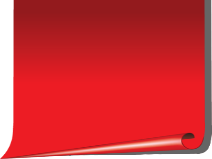 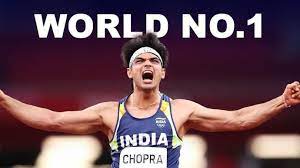 टोक्यो ओलंपिक में स्वर्ण पदक विजेता भारतीय नीरज चोपड़ा पुरुषों की भालाफेंक स्पर्धा में विश्व के नंबर एक खिलाड़ी बन गए हैं। 
विश्व एथलेटिक्स की ओर से जारी रैंकिंग में नीरज चोपड़ा 1455 अंकों के साथ शीर्ष पर है। ये ग्रेनेडा के एंडरसन पीटर्स से 22 अंक आगे है ।
नीरज चोपड़ा 30 अगस्त 2022 से अभी तक विश्व रैंकिंग में दूसरे स्थान पर थे, लेकिन पीटर्स को पीछे छोड़कर वे इस सप्ताह शीर्ष पर पहुंच गए हैं।
चेक रिपब्लिक के याकूब वालेच 1410 अंको के साथ तीसरे और जर्मनी के जुलियन वेबर 1385 अंकों के साथ चौथे स्थान पर हैं, जबकि पाकिस्तान के अरशद नदीम 1306 अंकों के साथ पांचवें स्थान पर है ।
Q4.		समुद्री मछली पकड़ने पर वार्षिक प्रतिबंध अवधि के दौरान मछुआरों को वित्तीय सहायता प्रदान करने के लिए किस राज्य द्वारा मत्स्यकारा योजना शुरू की गयी है? 
		Which state has launched the Matsyakara scheme to provide financial assistance to fishermen during the annual ban period on marine fishing ? 
		(a) आंध्र प्रदेश / Andhra Pradesh 
		(b) गुजरात / Gujarat 
		(c) महाराष्ट्र / Maharashtra 
		(d) तमिलनाडु / Tamilnadu
a
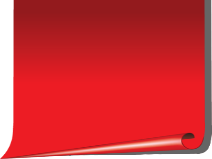 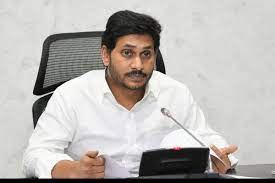 आंध्र प्रदेश के मुख्यमंत्री वाई.एस. जगन मोहन रेड्डी ने हाल ही में YSRमत्स्यकारा भरोसा योजना शुरू की गयी है । 
इस योजना के तहत 123.52 करोड़ रुपये जारी किए हैं । 
इस पहल का उद्देश्य समुद्री मछली पकड़ने पर वार्षिक प्रतिबंध अवधि के दौरान मछुआरों और उनके परिवारों को महत्वपूर्ण वित्तीय सहायता प्रदान करना है।
वाईएसआर मत्स्यकारा भरोसा योजना समुद्री मछली पकड़ने पर वार्षिक प्रतिबंध की अवधि के दौरान मछुआरे परिवारों को वित्तीय सहायता देने पर केंद्रित है।
प्रत्येक मछुआरा परिवार को प्रत्यक्ष लाभ के रूप में ₹10,000 मिलते हैं, जो उन्हें प्रतिबंध अवधि के दौरान सहायता प्रदान करते हैं और एक स्थायी आजीविका सुनिश्चित करते हैं।
Q5.		निम्न में से किस राज्य द्वारा मुख्यमंत्री सीखो कमाओ नामक योजना शुरू की गयी है ? 
		Which of the following states has launched a scheme named Mukhyamantri Sikho Kamao ?
		(a) मध्य प्रदेश / Madhya Pradesh 
		(b) ओडिशा / Odisha  
		(c) झारखंड / Jharkhand  
		(d) तमिलनाडु / Tamilnadu
a
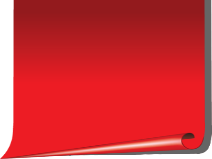 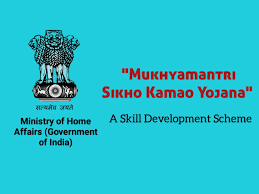 मध्य प्रदेश राज्य मंत्रिमंडल ने राज्य में बेरोजगार युवाओं के लिए अवसर प्रदान करने के उद्देश्य से ‘मुख्यमंत्री सीखो कमाओ योजना’ नामक एक नई योजना को अपनी मंजूरी दे दी है । 
यह योजना युवा व्यक्तियों को उनकी रोजगार क्षमता और आय क्षमता को बढ़ाने के लिए आवश्यक कौशल और ज्ञान से लैस करने में मदद करेगी ।
‘मुख्यमंत्री सीखो कमाओ योजना’ के तहत, सरकार की विभिन्न क्षेत्रों में लगभग 700 विभिन्न प्रकार के कार्यों में प्रशिक्षण देने की योजना है ।
जिन युवाओं ने अपनी 12वीं कक्षा, ITI, स्नातक या स्नातकोत्तर पूरा कर लिया है, वे योजना में नामांकन के लिए पात्र हैं। 
प्रतिभागियों को उनकी शैक्षिक योग्यता के आधार पर मासिक वजीफा मिलेगा। 
12वीं कक्षा पास करने वालों को 8000 रुपये प्रति माह और ITI पास करने वालों को 8500 रुपये प्रति माह दिए जाएंगे। 
इसी तरह, डिप्लोमा या उच्च डिग्री वाले व्यक्तियों को क्रमशः 9,000 रुपये और 10,000 रुपये प्रति माह प्राप्त होंगे।
Q6.		निम्न में से किसके द्वारा ’75/25’ नामक पहल शुरू की गयी है ? 
		Who among the following has launched an initiative called '75/25' ?
		(a) स्वास्थ्य मंत्रालय / Health Ministry 
		(b) गृह मंत्रालय / Home Ministry 
 		(c) शिक्षा मंत्रालय / Education Ministry 
		(d) नीति आयोग / NITI Ayog
a
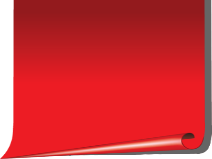 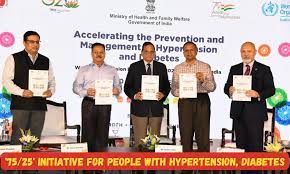 अभी हाल ही में केंद्रीय स्वास्थ्य मंत्रालय ने भारत में गैर-संचारी रोगों (non-communicable diseases – NCDs) के प्रबंधन और रोकथाम में क्रांति लाने के उद्देश्य से “75/25” पहल की शुरुआत की है । 
यह महत्वाकांक्षी कार्यक्रम 2025 तक उच्च रक्तचाप और मधुमेह वाले 75 मिलियन व्यक्तियों को मानक देखभाल प्रदान करने का लक्ष्य निर्धारित करता है।
“75/25” पहल NCDs को भारत के स्वास्थ्य सेवा एजेंडे में सबसे आगे रखती है।
उच्च रक्तचाप और मधुमेह, दो प्रचलित NCDs को प्राथमिकता देकर, लक्ष्य लाखों लोगों की समग्र भलाई में सुधार करना है। 
यह पहल NCDs का मुकाबला करने में शुरुआती पहचान, उपचार और मानक देखभाल प्रोटोकॉल के पालन के महत्व को स्वीकार करती है।
Q7.		कपिलेश्वर मन्दिर को संरक्षित स्मारकों की जोड़ने का निर्णय किया गया है । यह मंदिर किस राज्य में स्थित है? 
		It has been decided to add Kapileshwar temple to the protected monuments. In which state is this temple located ?
		(a) ओडिशा / Odisha 
		(b) उत्तर प्रदेश / Uttar Pradesh 
		(c) गुजरात / Gujarat 
		(d) हरियाणा / Haryana
a
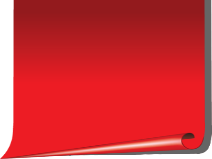 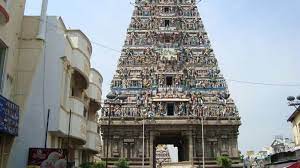 हाल ही में, भारतीय पुरातत्व सर्वेक्षण ने भुवनेश्वर में स्थित प्रसिद्ध कपिलेश्वर मंदिर (Kapileshwar temple) को अपनी संरक्षित स्मारकों की सूची में जोड़ने का एक महत्वपूर्ण निर्णय लिया।
भुवनेश्वर, जिसे “भारत का मंदिर शहर” कहा जाता है, कई प्राचीन और पूजनीय मंदिरों का घर है। इनमें कपिलेश्वर मंदिर का विशेष स्थान है। 
प्रसिद्ध लिंगराज मंदिर से लगभग 1 किमी दूर कपिलप्रसाद क्षेत्र में स्थित यह मंदिर सदियों से एक महत्वपूर्ण धार्मिक और सांस्कृतिक स्थल रहा है।
कपिलेश्वर मंदिर को संरक्षित स्मारकों की सूची में शामिल करने का भारतीय पुरातत्व सर्वेक्षण (ASI) का फैसला यह सुनिश्चित करता है कि मंदिर की संरचना को अच्छी तरह से बनाए रखा जाएगा और आने वाली पीढ़ियों के लिए संरक्षित किया जाएगा।
कपिलेश्वर मंदिर का 5वीं शताब्दी का एक समृद्ध इतिहास है। 14वीं शताब्दी में, गजपति कपिलेंद्र देव, एक प्रमुख शासक, ने मंदिर की भव्यता को बढ़ाते हुए इसका जीर्णोद्धार कराया। 
मंदिर की उत्कृष्ट नक्काशी और आश्चर्यजनक वास्तुकला प्राचीन कलिंग शैली का एक वसीयतनामा है।
Q8.		निम्न में से किस दिन विश्व कछुआ दिवस मनाया जाता है ? 
		On which of the following days the World Turtle Day is observed ?
		(a) 21 मई / 21 May 
		(b) 22 मई / 22 May 
		(c) 23 मई / 23 May 
		(d) 24 मई / 24 May
c
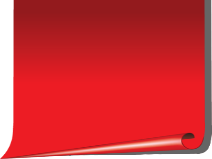 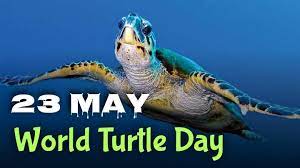 23 मई को हर साल विश्व कछुआ दिवस (World Turtle Day) के रूप में मनाया जाता है ।
इस दिवस को मनाने का उद्देश्य कछुओं और दुनिया भर में उनके तेजी से गायब होते आवासों की रक्षा करना है । 
यह दिवस 2000 में American Tortoise Rescue द्वारा शुरू किया गया था। तब से यह दिवस दुनिया के सबसे पुराने जीवित सरीसृपों के बारे में जागरूकता पैदा करने के लिए हर साल मनाया जाता है ।
भारत में कछुओं के सामने सबसे बड़ा खतरा तस्करी है। उन्हें हर साल बड़ी संख्या में पूर्वी एशियाई और दक्षिण पूर्व एशियाई बाजारों में तस्करी कर लाया जाता है ।
जीवित नमूनों के अलावा, समुद्री कछुए के अंडों को खोदा जाता है और दक्षिण एशियाई देशों में व्यंजनों के रूप में बेचा जाता है। 
पश्चिम बंगाल राज्य कछुओं की तस्करी के केंद्र बिंदु के रूप में उभरा है। 
सरकार के प्रयासों के बावजूद, भारत में कछुए की तस्करी एक आकर्षक व्यवसाय के रूप में बनी हुई है।
Q9.		निम्न में से किस दिन राजा राम मोहन रॉय की जयन्ती मनाई गयी ? 
		On which of the following day the birth anniversary of Raja Ram Mohan Roy was celebrated ?
		(a) 21 मई / 21 May 
		(b) 22 मई / 22 May 
		(c) 23 मई / 23 May 
		(d) 24 मई / 24 May
b
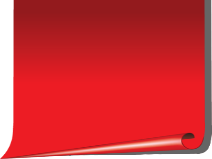 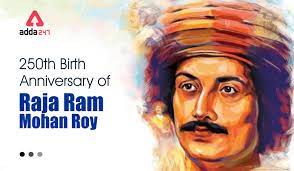 22 मई को हर साल राजा राम मोहन राय की जयन्ती मनाई जाती है। 
राजा राममोहन रॉय का जन्म 22 मई, 1772 को बंगाल के राधानगर में एक रूढ़िवादी ब्राह्मण परिवार में हुआ था । 
राजा राम मोहन राय की प्रारंभिक शिक्षा फारसी और अरबी भाषाओं में पटना में हुई जहाँ उन्होंने कुरान, सूफी रहस्यवादी कवियों के काम तथा प्लेटो और अरस्तू केकार्यों के अरबी अनुवाद का अध्ययन किया था ।
बनारस में उन्होंने संस्कृत का अध्ययन किया और वेद तथा उपनिषद पढ़े ।
सोलह वर्ष की आयु में अपने गाँव लौटकर उन्होंने हिंदुओं की मूर्ति पूजा पर एक तर्कसंगत आलोचना लिखी ।
Q10.	अभी हाल ही में सरथ बाबू का निधन हो गया । वे कौन थे ? 
		Recently Sarath Babu passed away. Who were they  ? 
		(a) अभिनेता / Actor 
		(b) एथलीट / Athlete 
 		(c) वैज्ञानिक / Scientist 
		(d) शिल्पकार / Architect
a
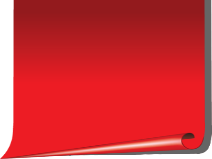 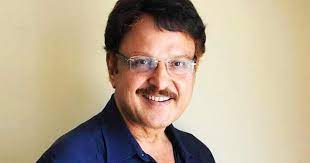 अभी हाल ही में दिग्गज तमिल और तेलुगु अभिनेता सरथ बाबू का निधन हो गया ।
1951 में जन्मे सरथ बाबू ने 1973 की तेलुगु फिल्म राम राज्यम से अभिनय की शुरुआत की । 
उन्होंने 1978 में निर्देशक के बालाचंदर की निज़ालनिजामगिरधू के साथ तमिल सिनेमा में अपनी शुरुआत की ।
उन्होंने कमल हासन, रजनीकांत और एन.टी. रामाराव जैसे अभिनेताओं के साथ तमिल, तेलुगु और मलयालम की 200 से अधिक फिल्मों में अभिनय किया है ।
Q11.	निम्न में से किस स्थान पर 32 वां अरब लीग शिखर सम्मलेन का आयोजन किया गया ? 
		At which of the following places the 32nd Arab League Summit was held ?
		(a) दुबई / Dubai 
 		(b) कुवैत सिटी / Kuwait City
		(c) जेद्दाह / Jeddah 
		(d) रियाध  / Riyadh
c
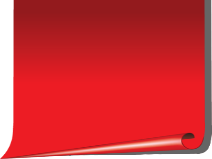 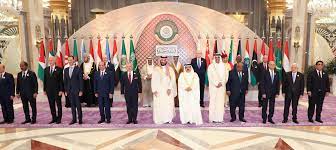 अभी हाल ही में सऊदी अरब के जेद्दाह में 32वां अरब लीग शिखर सम्मेलन किया गया ।
यह घोषणा अरब एकता को बढ़ावा देने और विभिन्न क्षेत्रीय चुनौतियों का समाधान करने पर केंद्रित है ।
यह घोषणापत्र स्थिरता का समर्थन करने के लिए एक सामूहिक प्रतिबद्धता का प्रदर्शन करते हुए, अपने चल रहे संकट को हल करने में सीरिया की सहायता के लिए पैन-अरब प्रयासों में वृद्धि की आवश्यकता पर बल देता है ।
Q12.	निम्न में से किसे भारतीय सेना के नये मास्टर जनरल सस्टेनेंस (MGS) के रूप में नियुक्त किया गया है ? 
		Who among the following has been appointed as the new Master General Sustainer (MGS) of the Indian Army ?
		(a) सोमेश यादव / Somesh Yadav 
		(b) अमरदीप सिंह औजला / Amardeep Singh Aujla 
		(c) विक्रमजीत सिंह / Vikramjeet Singh 
		(d) कृष्णन अय्यर / Krishnan Iyer
b
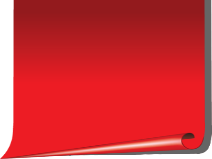 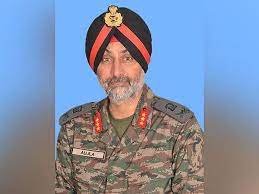 लेफ्टिनेंट जनरल अमरदीप सिंह औजला को हाल ही में  भारतीय सेना के नए मास्टर जनरल सस्टेनेंस (MGS) के रूप में नियुक्त किया गया है ।
MGS शांति और युद्ध दोनों में सेना बल की उच्च राज्य की तैयारी को बनाए रखने के लिए जिम्मेदार है ।
लेफ्टिनेंट जनरल औजला चीफ ऑफ आर्मी स्टाफ के आठ प्रमुख स्टाफ अधिकारियों में से एक होंगे ।
राजपूताना राइफल्स रेजिमेंट में नियुक्त, अमरदीप सिंह औजला दिसंबर 1987 में सेना में शामिल हुए ।
Q13.	निम्न में से किसे भारतीय तैराकी महासंघ के अध्यक्ष के रूप में नियुक्त किया गया है ? 
		Who among the following has been appointed as the President of the Swimming Federation of India ?
		(a) एन. जयप्रकाश / N. Jaiprakash 
		(b) मोनल डी. चोकशी / Monal D. Chokshi 
		(c) नवीन रावत / Naveen Rawat 
		(d) सूरज उपाध्याय / Suraj Upadhyaya
a
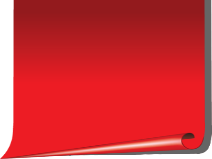 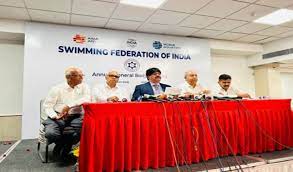 एन. जयप्रकाश को हाल ही में भारतीय तैराकी महासंघ (SFI) के अध्यक्ष और सचिव के रूप में फिर से चुना गया ।
भारतीय तैराकी महासंघ (SFI) राज्य स्तर पर शिविरों और प्रशिक्षकों के क्लीनिक आयोजित करके तैराकी में जमीनी भागीदारी विकसित करने पर ध्यान केंद्रित करेगा ।
भारतीय तैराकी महासंघ (SFI) ने चार राज्यों को एक साल के शिविर के लिए एक अकादमी स्थापित करने का प्रस्ताव देने की योजना बनाई है, जहां विदेशी प्रशिक्षकों को लाया जाएगा ।
एन. जयप्रकाश के अलावा मोनल डी चोकशी को भी भारतीय तैराकी महासंघ (SFI) के सचिव के रूप में चुना गया है ।
Q14.	रेयानाह बरनावी अंतरिक्ष में जाने वाली निम्न में से किस देश की पहली महिला बन गयी हैं ? 
		Rayanah Barnawi has become the first woman from which of the following country to go into space ?
		(a) मंगोलिया / Mangolia 
		(b) सोमालिया / Somalia 
		(c) ओमान / Oman 
		(d) सऊदी अरब / Saudi Arabia
d
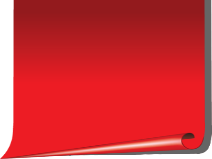 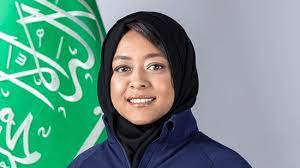 स्पेसएक्स ने 22 मई 2023 को सऊदी अरब की पहली महिला सहित अन्य अंतरिक्ष यात्रियों को अंतरिक्ष स्टेशन में  लॉन्च किया ।
सऊदी अरब सरकार द्वारा प्रायोजित, एक स्टेम सेल शोधकर्ता, रेयानाह बरनावी, अंतरिक्ष में जाने वाली सऊदी की पहली महिला बनीं ।
वे रॉयल सऊदी वायु सेना के साथ एक लड़ाकू पायलट अली अल-कर्नी द्वारा शामिल हो गई थी ।
स्पेसएक्स फाल्कन 9 में सवार एक्सिओम मिशन 2 की मदद से अंतरिक्ष यात्रियों को ले जाया गया ।
Q15.	निम्न में से किसे अभी हाल ही में फिजी के सर्वोच्च सम्मान से सम्मानित किया गया है ? 
		Who among the following has recently been conferred with Fiji's highest honour?
		(a) रतन टाटा / Ratan Tata 
		(b) अजीत डोभाल / Ajeet Doval 
		(c) द्रौपदी मुर्मु / Draupadi Murmu 
		(d) नरेंद्र मोदी / Narendra Modi
d
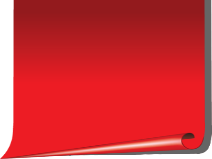 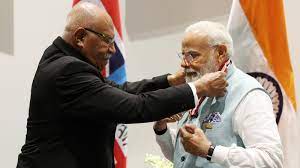 प्रधान मंत्री नरेंद्र मोदी को हाल ही में फिजी के सर्वोच्च सम्मान से सम्मानित किया गया ।
नरेंद्र मोदी ने दोनों देशों के बीच एक विशेष और स्थायी बंधन को मजबूत करने में महत्वपूर्ण भूमिका निभाने के लिए भारत के लोगों और फिजी भारतीय समुदाय की पीढ़ियों को श्रेय दिया ।
अपने पूरे कार्यकाल के दौरान, मोदी को रूस, सऊदी अरब, अफगानिस्तान, संयुक्त अरब अमीरात और मालदीव सहित कई देशों से विभिन्न अंतरराष्ट्रीय पुरस्कार मिले हैं।
फिजी –
राजधानी : सुवा
प्रधान मंत्री : सीतवेणी राबुका
महाद्वीप : ओशिनिया
मुद्रा : फिजियन डॉलर
आधिकारिक भाषाएँ : फिजियन, अंग्रेजी, उर्दू, हिंदी, फिजी हिंदी
19 MAY 2023 CURRENT AFFAIRS REVISION
Q1.		अभी हाल ही में किसे केन्द्रीय क़ानून मंत्री के रूप में नियुक्त किया गया ? 
		Recently who was appointed as the Union Law Minister ?
		(a) किरेन रिजिजू / Kiren Rijuju 
		(b) अशोक वर्मा / Ashok Verma 
		(c) अर्जुन राम मेघवाल / Arjun Ram Meghwal 
		(d) अनुराग ठाकुर / Anurag Thakur
c
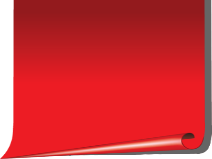 Q2.		अभी हाल ही में सिद्धारमैया को किस राज्य के मुख्यमंत्री के रूप में नियुक्त किया गया है ? 
		Recently Siddaramaiah has been appointed as the Chief Minister of which state ?
		(a) कर्नाटक / Karnataka 
		(b) राजस्थान / Rajasthan 
		(c) पंजाब / Punjab 
		(d) महाराष्ट्र / Maharashtra
a
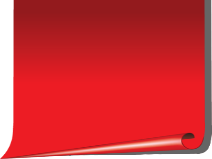 Q3.		निम्न में से किस स्थान पर इंटरनेशनल अरोमा पार्क का फेज 1 का कार्य संपन्न हुआ है ? 
		At which of the following places the work of Phase 1 of International Aroma Park has been completed ? 
		(a) कन्नौज / Kannauj 
		(b) अहमदाबाद / Ahmedabad 
		(c) मुंबई / Mumbai 
		(d) नई दिल्ली / New Delhi
a
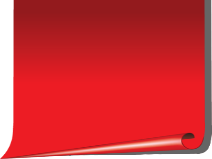 Q4.		रिवराइन बेस्ड टूरिज्म सर्किट किस राज्य से संबंधित है जिसके तहत गुवाहाटी जलमार्ग से सात धार्मिक स्थलों को जोड़ा जाएगा ? 
		To which state is the riverine-based tourism circuit related, under which seven religious places will be connected to the Guwahati waterway ? 
		(a) सिक्किम / Sikkim 
		(b) गुजरात / Gujarat 
		(c) महाराष्ट्र / Maharashtra 
		(d) असम / Assam
d
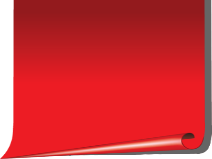 Q5.		निम्न में से किस राज्य में साउथ एशियन यूथ टेबल टेनिस चैंपियनशिप का आयोजन किया गया ? 
		In which of the following state the South Asian Youth Table Tennis Championship was organized ?
		(a) तमिलनाडु / Tamilnadu 
		(b) पश्चिम बंगाल / West Bengal 
		(c) महाराष्ट्र / Maharashtra 
		(d) अरुणाचल प्रदेश / Arunachal Pradesh
d
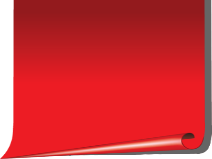 Q6.		संयुक्त राष्ट्र के अनुसार भारतीय अर्थव्यवस्था 2023 में कितने बढ़ेगी ? 
		How much will the Indian economy grow in 2023 according to the United Nations ?
		(a) 5.5 %
		(b) 5.8 %
 		(c) 6.1 % 
		(d) 6.4 %
b
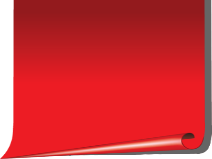 Q7.		निम्न में से किस दिन विश्व एड्स टीका दिवस मनाया जाता है ? 
		On which of the following day the World AIDS Vaccine Day is observed ?
		(a) 16 मई / 16 May 
		(b) 17 मई / 17 May 
		(c) 18 मई / 18 May 
		(d) 19 मई / 19 May
c
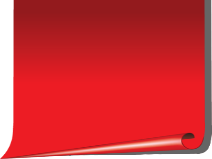 Q8.		निम्न में से किस स्थान पर तीसरा G20 पर्यटन सम्मलेन आयोजित किया जाएगा ? 
		At which of the following places the 3rd G20 Tourism Summit will be held ?
		(a) श्रीनगर / Srinagar 
		(b) नई दिल्ली / New Delhi 
		(c) मुंबई / Mumbai 
		(d) कोलकाता / Kolkata
a
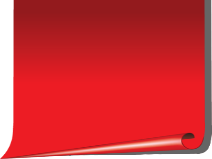 Q9.		निम्न में से किस दिन विश्व उच्च रक्तचाप दिवस मनाया जाता है ? 
		On which of the following day the World Hypertension Day is observed ?
		(a) 16 मई / 16 May 
		(b) 17 मई / 17 May 
		(c) 18 मई / 18 May 
		(d) 19 मई / 19 May
b
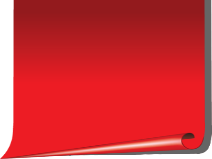 Q10.	कामी रीता शेरपा ने हाल ही में 27 वीं बार माउंट एवरेस्ट पर चढ़ने का रिकॉर्ड बनाया है । वे किस देश से संबंधित हैं ? 
		Kami Rita Sherpa recently set a record for climbing Mount Everest for the 27th time. To which country do they belong ? 
		(a) भारत / India 
		(b) नेपाल / Nepal 
		(c) भूटान / Bhutan 
		(d) चीन / China
b
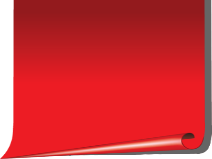 Q11.	निम्न में से किसके द्वारा हाल ही में टाटा संस के चेयरमैन एन. चंद्रशेखरन को सर्वोच्च नागरिक सम्मान से समानित किया गया है ? 
		By which of the following recently Tata Sons Chairman N. Chandrasekaran has been conferred with the highest civilian honour ?
		(a) जर्मनी / Germany 
 		(b) फ्रांस / France 
		(c) स्विट्जरलैंड / Switzerland 
		(d) जापान / Japan
b
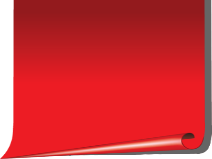 Q12.	निम्न में से किसे पेट्रोलियम और प्राकृतिक गैस नियामक बोर्ड (PNGRB) के अध्यक्ष के रूप में चुना गया है ? 
		Who among the following has been elected as the chairman of the Petroleum and Natural Gas Regulatory Board (PNGRB) ?
		(a) उपमन्यु भारद्वाज / Upmanyu Bhardwaj 
		(b) स्वाती पीरामल / Swati Piramal 
		(c) ए.के. जैन / AK Jain 
		(d) राघव चड्ढा / Raghav Chaddha
c
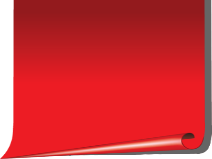 Q13.	निम्न में से किस राज्य में ‘जल राहत’ नामक अभ्यास आयोजित किया गया ? 
		In which of the following states an exercise named 'Jal Rahat' was organized?
		(a) कर्नाटक / Karnataka 
		(b) असम / Assam 
		(c) पंजाब / Punjab 
		(d) महाराष्ट्र / Maharashtra
b
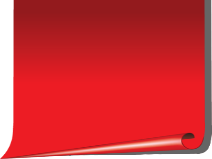 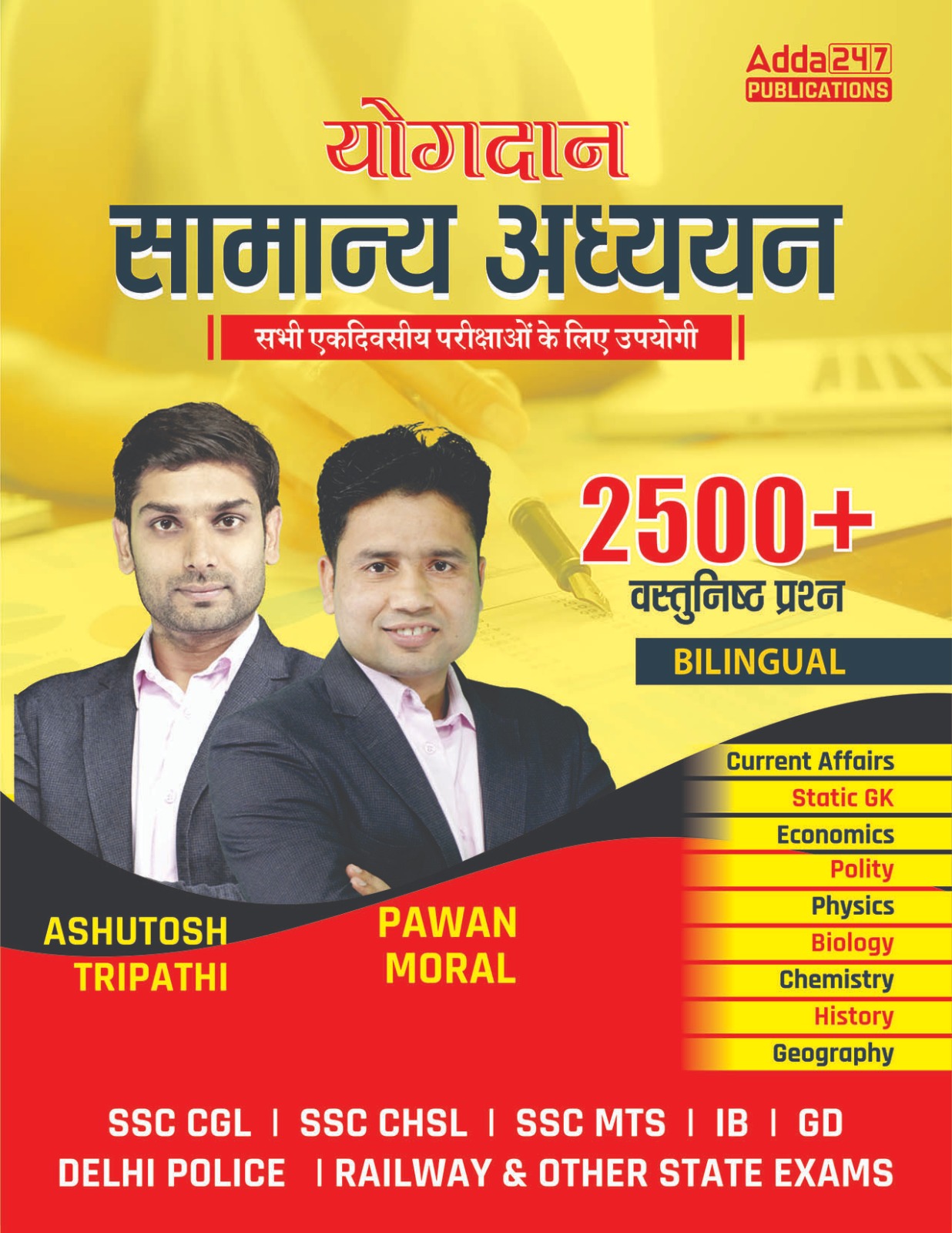 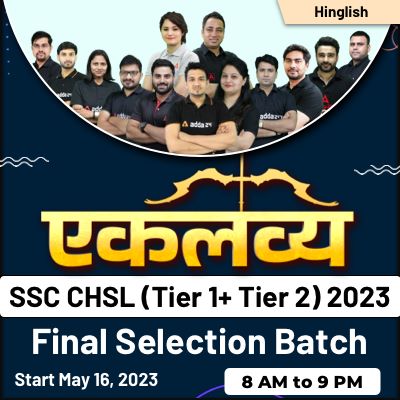 USE CODE – Y182 TO GET 
MAXIMUM DISCOUNT
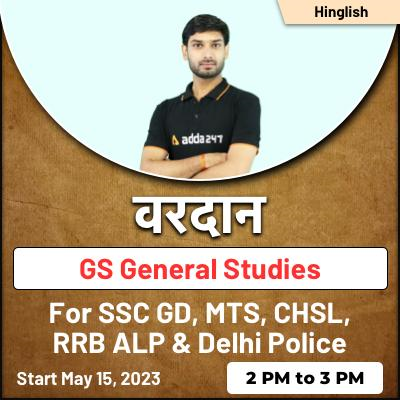 USE CODE – Y182 TO GET 
MAXIMUM DISCOUNT
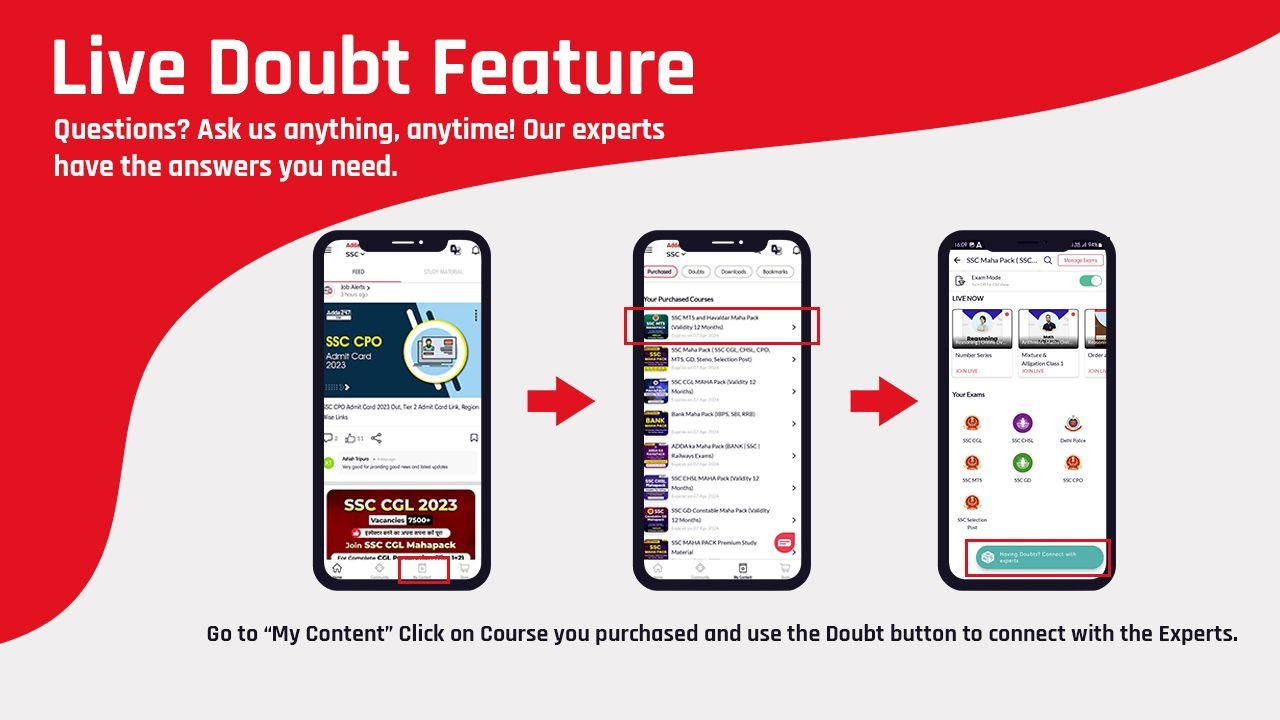 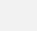 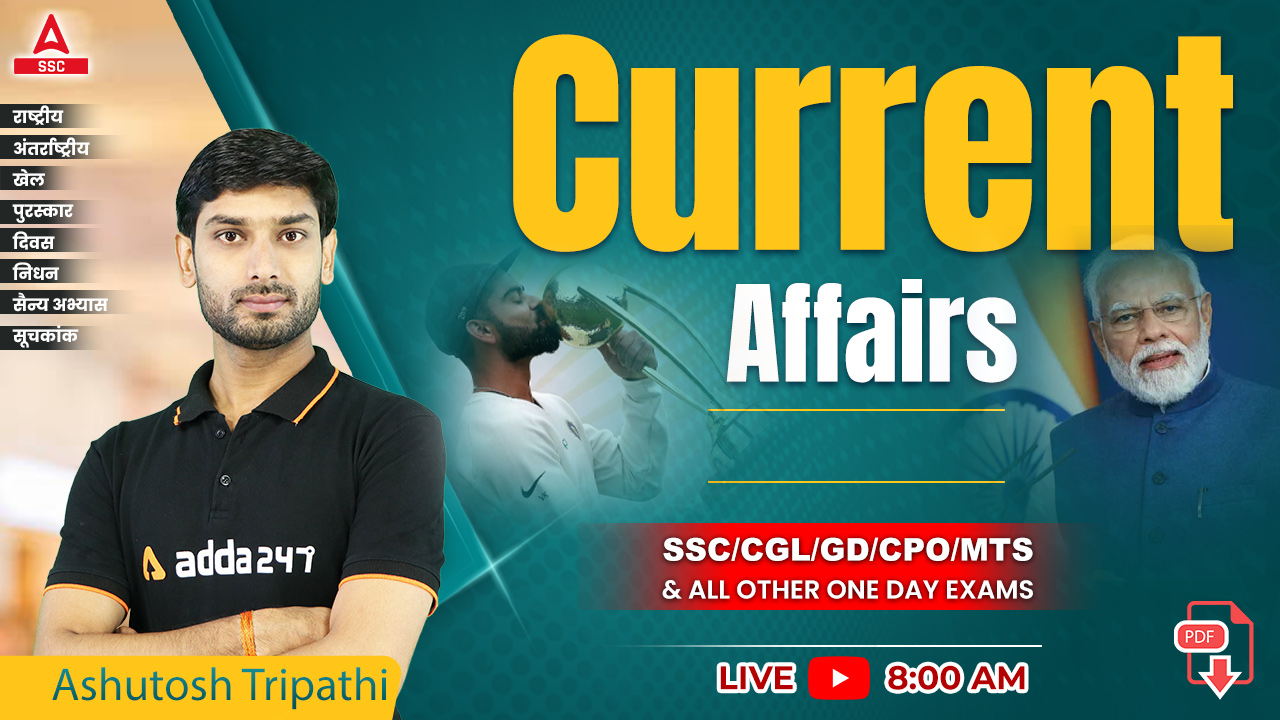 THE 10 MINUTES SHOW by Ashutosh Tripathi
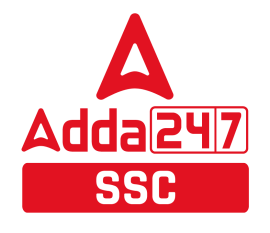 सैन्य अभ्यास 2022
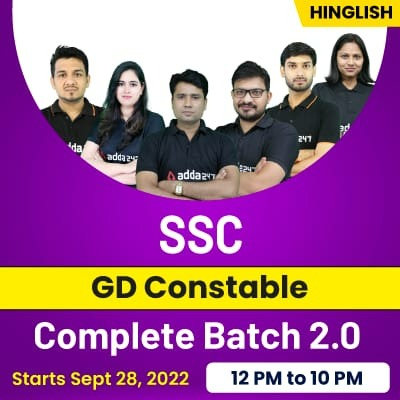 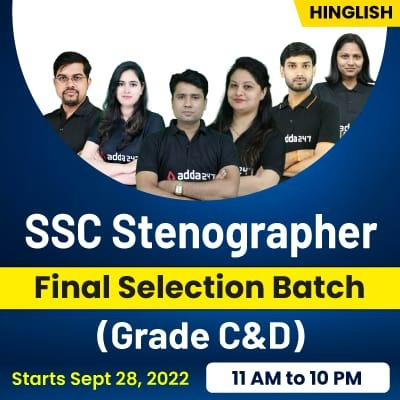 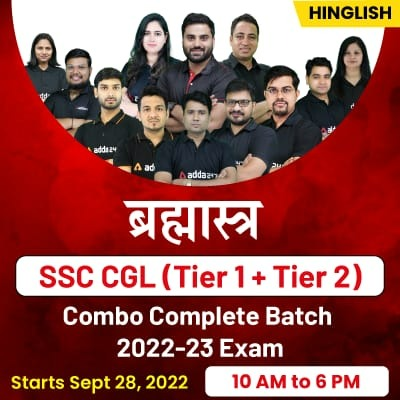 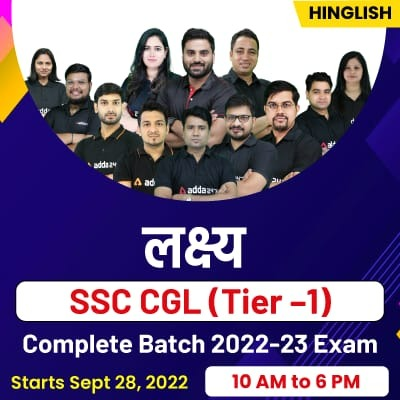 For Maximum Discount on any batch and video course
USE CODE
Y182
Note : Maximum Discount for any book and test series  - Y182S
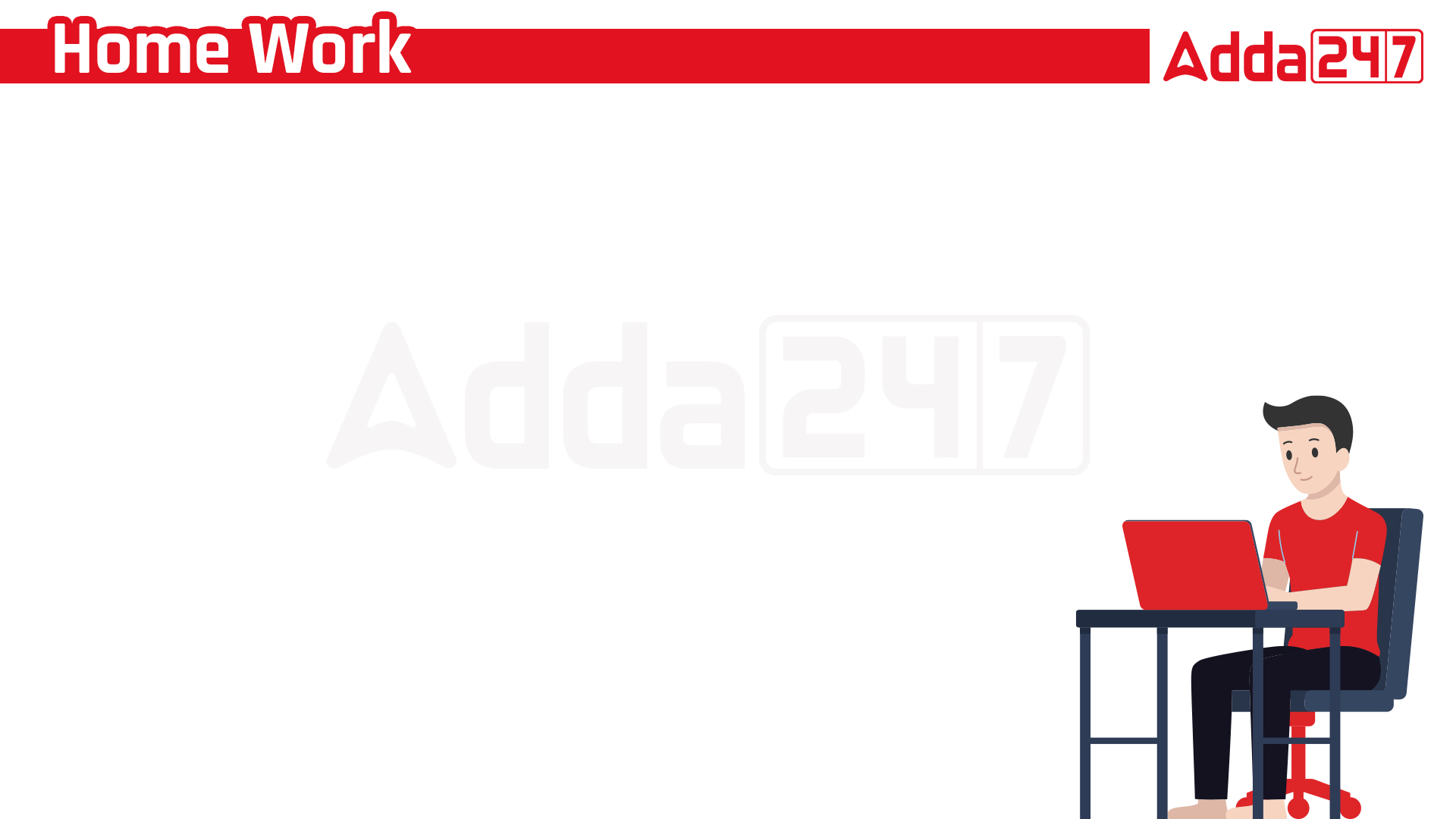 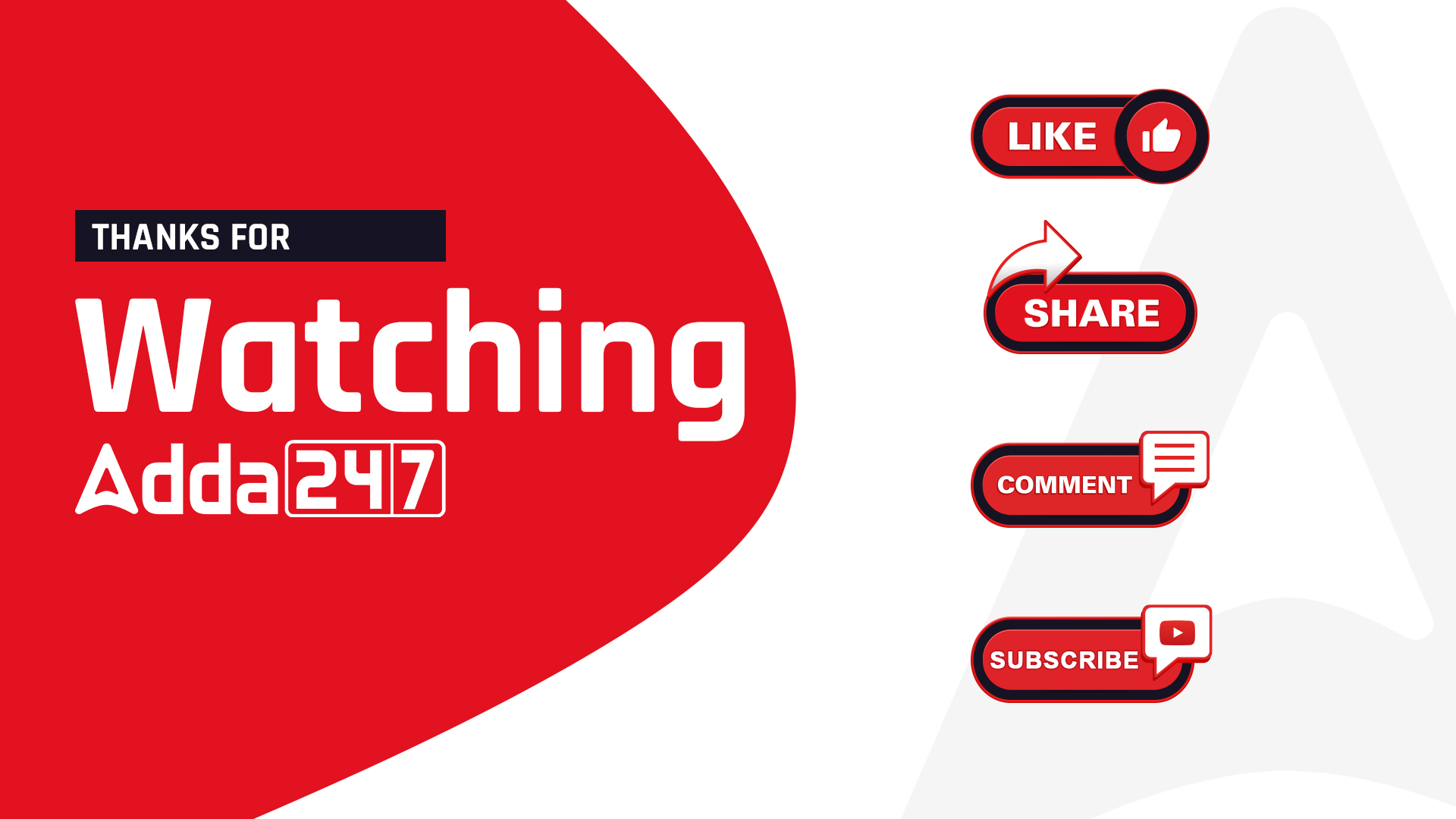